Figure 5 Correlation between percentage increase in the ecSOD activity and the flow-mediated dilation in ...
Eur Heart J, Volume 28, Issue 18, September 2007, Pages 2249–2255, https://doi.org/10.1093/eurheartj/ehm267
The content of this slide may be subject to copyright: please see the slide notes for details.
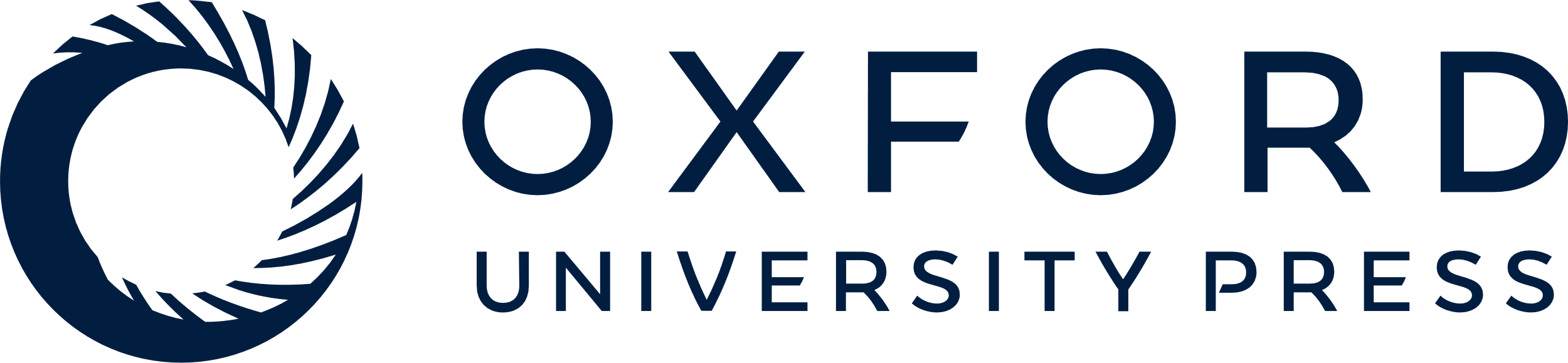 [Speaker Notes: Figure 5 Correlation between percentage increase in the ecSOD activity and the flow-mediated dilation in CoQ10-treated patients.


Unless provided in the caption above, the following copyright applies to the content of this slide: © The European Society of Cardiology 2007. All rights reserved. For Permissions, please e-mail: journals.permissions@oxfordjournals.org]